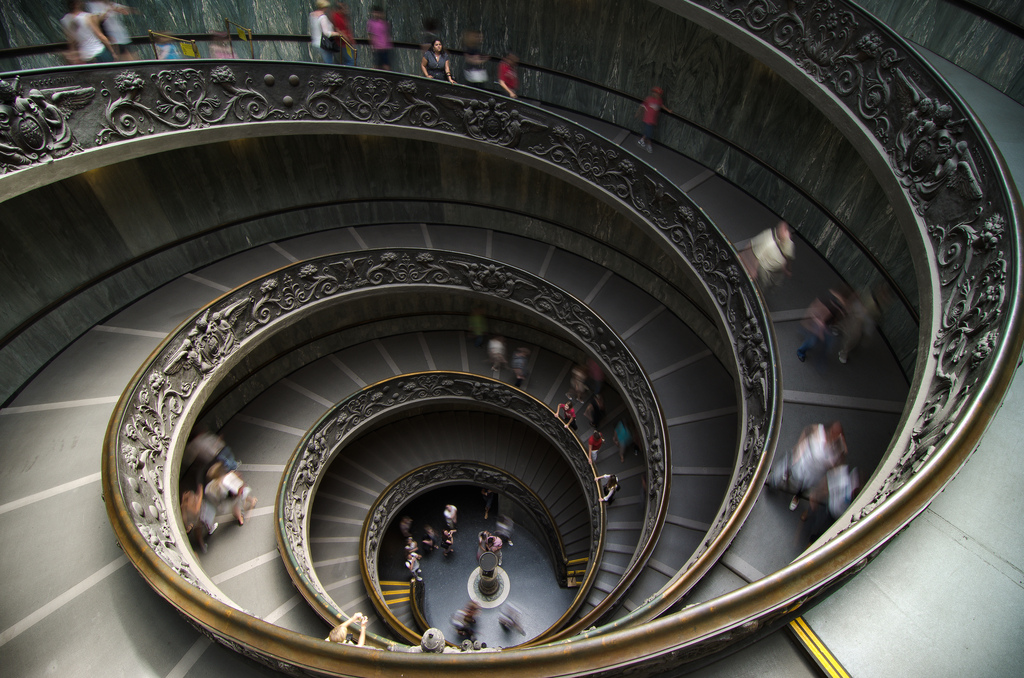 Man’s Downward Descent From God
Romans 1:18-32
Man’s Departure From God
Man Suppresses God’s Truth (vs. 18-20)
Man Neglects God (v. 21)
Does not honor Him as God
Is not grateful to God
Man Rejects God (vs. 22-23)
God Gives Up Man
To Uncleanness (vs. 24-25)
To Degrading Passions (vs. 26-27)
To A Debased Mind (vs. 28-32)